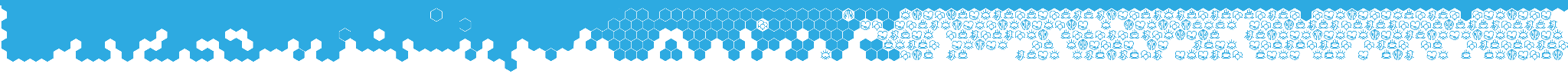 You are not your own
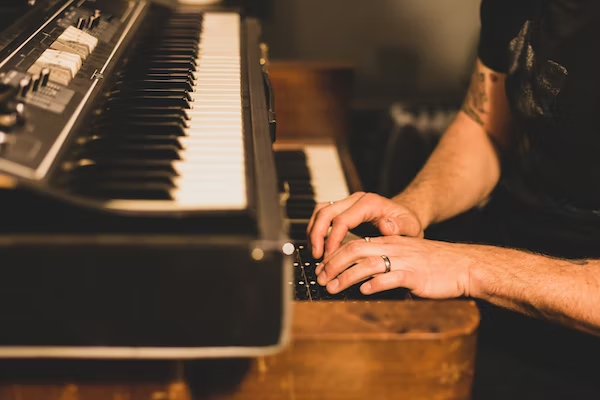 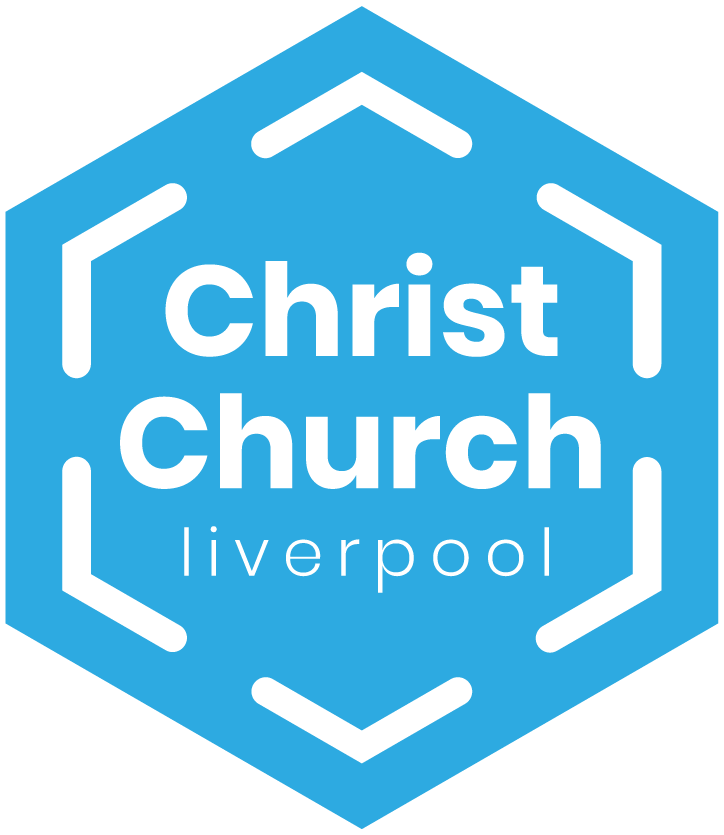 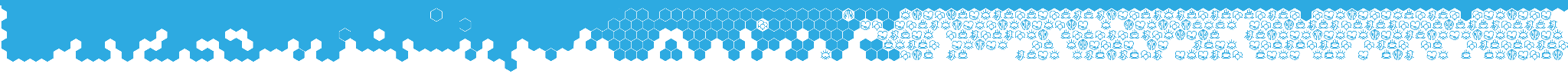 You are not your own
Genesis 1: 26-30

Dominion

Dependence 

We are “limited conquerors”
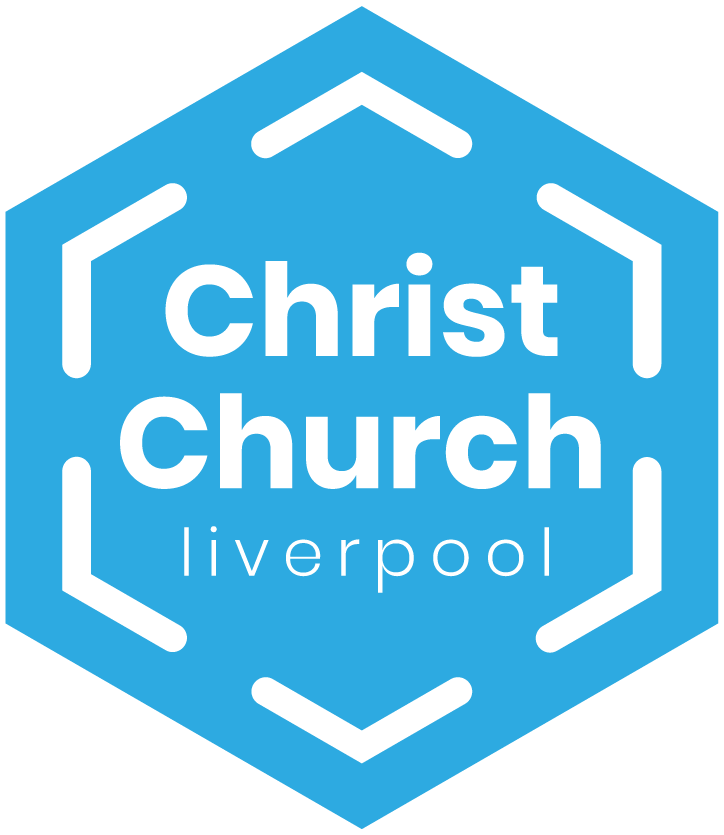 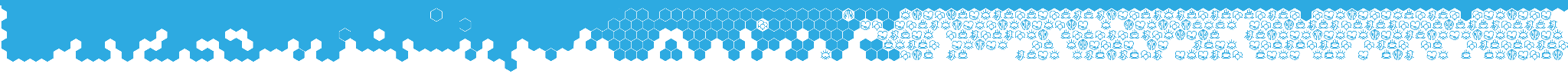 I want to be my own
Genesis 3:

“You shall be like God”
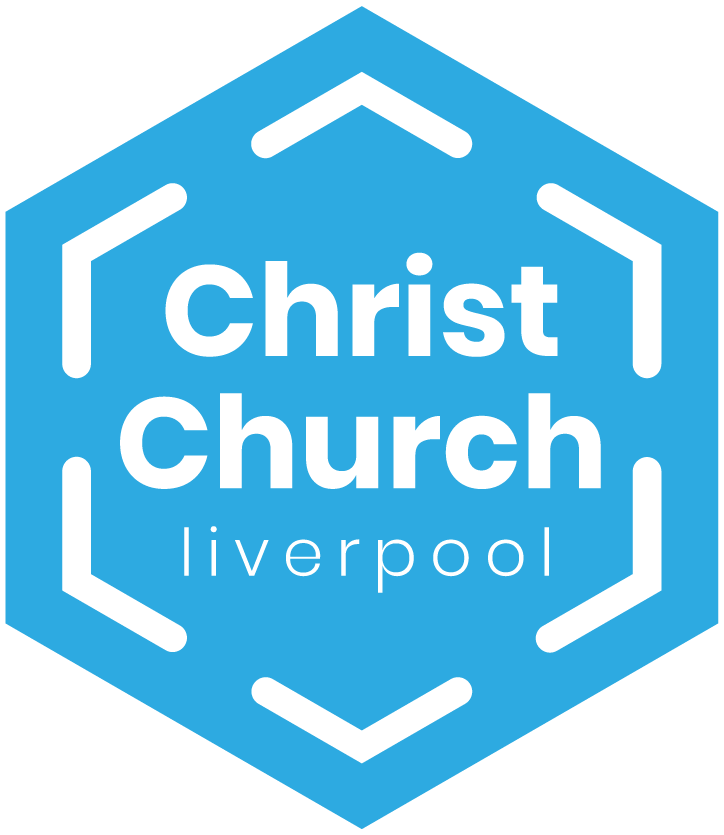 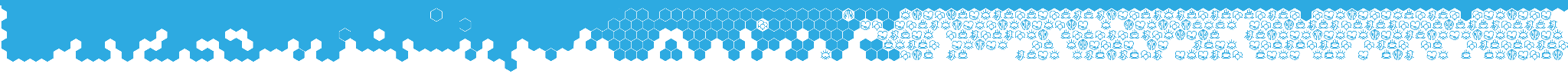 We are stuck being our own
“My people have committed two sins:They have forsaken me,    the spring of living water,and have dug their own cisterns,    broken cisterns that cannot hold water”

Jeremiah 2:13
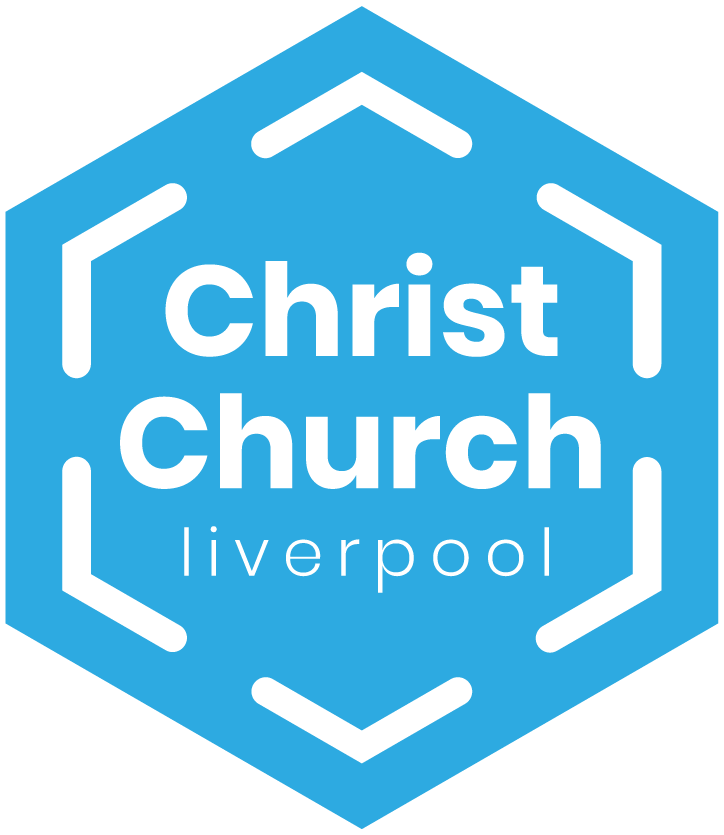 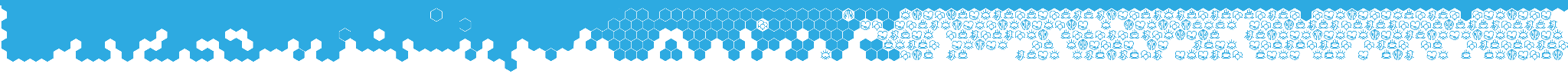 We think it’s great to be our own
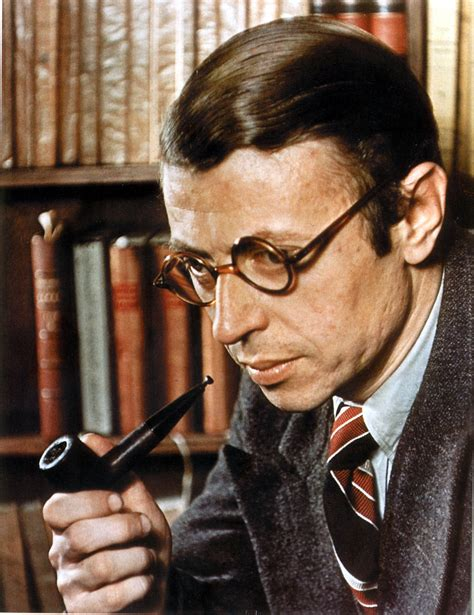 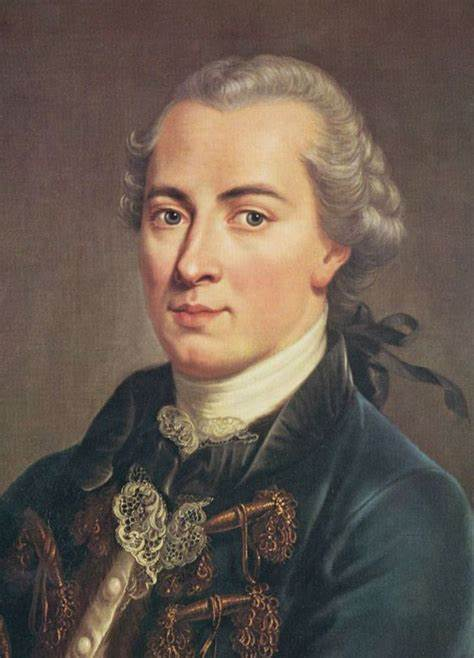 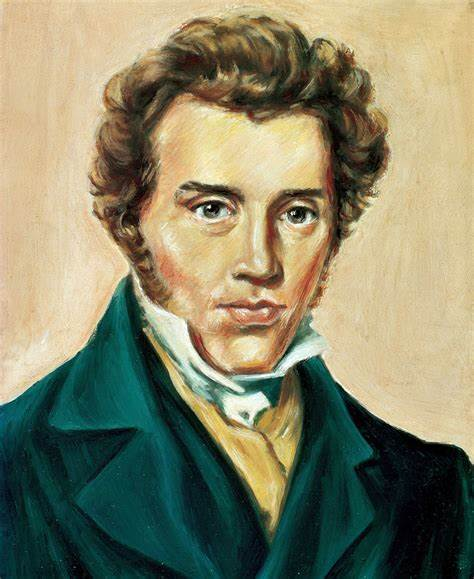 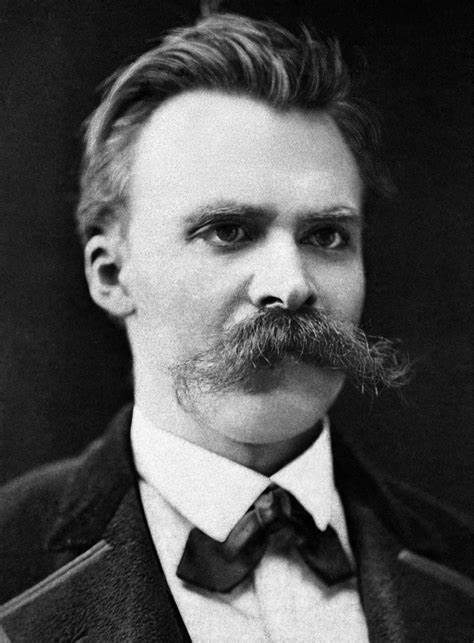 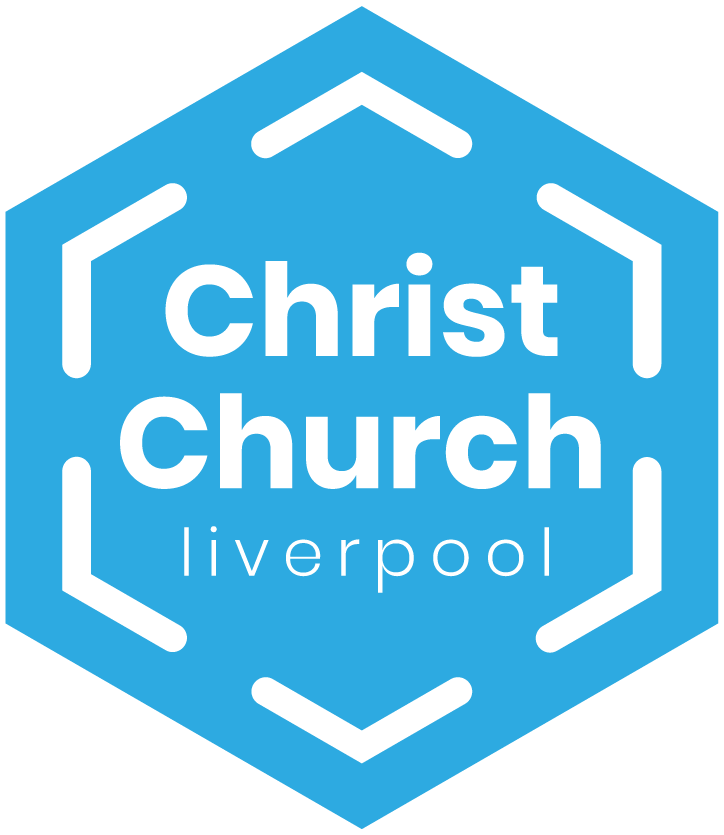 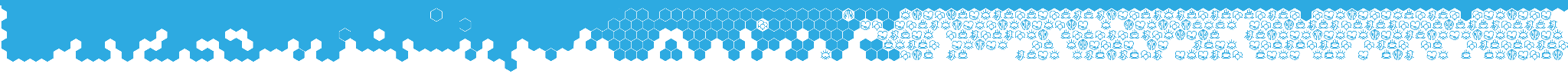 It’s hard being our own
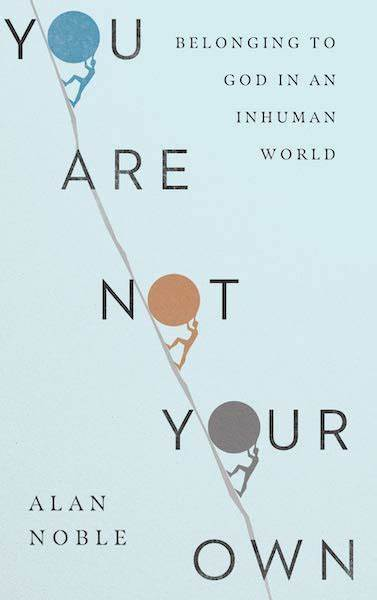 The burden of self justification

The weariness of myself
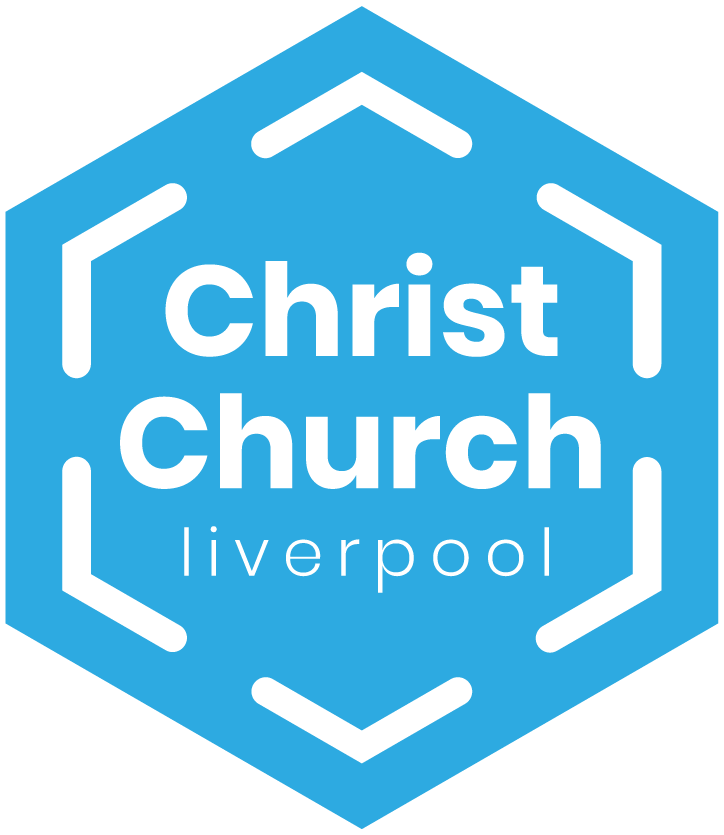 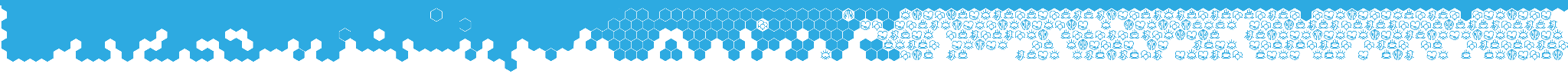 Society is about helping us be our own
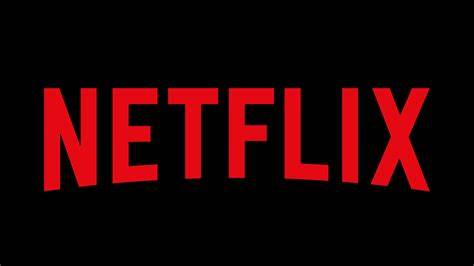 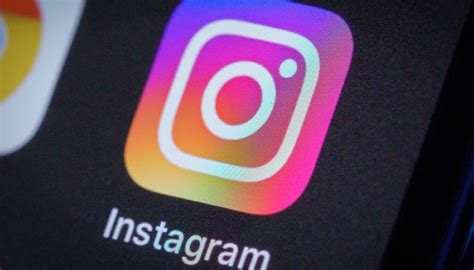 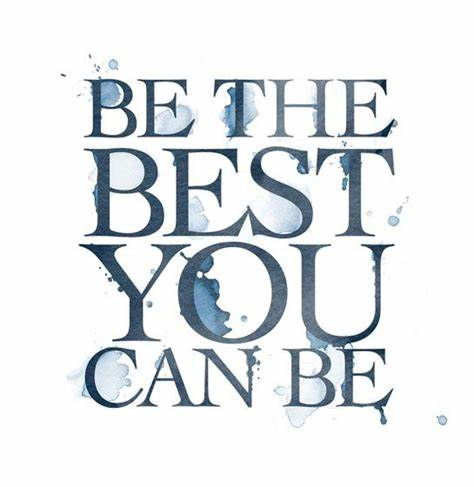 Affirmation

Resignation
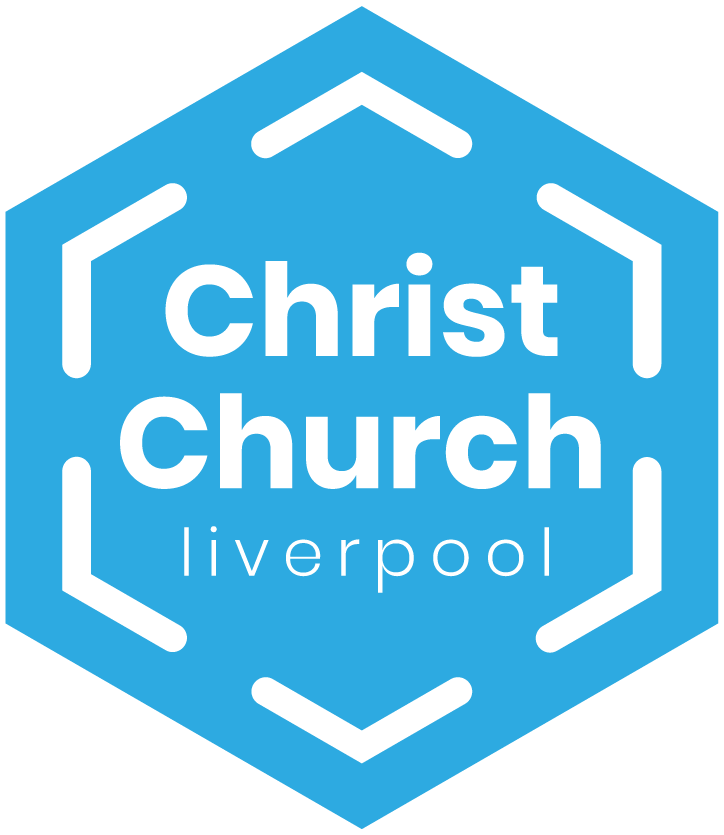 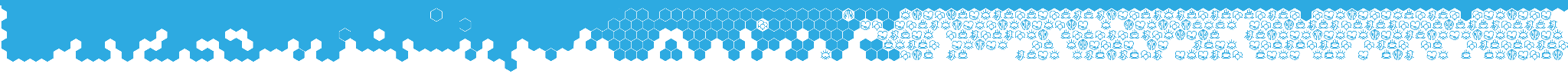 But we are not our own
What is your only comfortin life and in death?
A. That I am not my own,but belong—
body and soul,in life and in death—
to my faithful Saviour, Jesus Christ
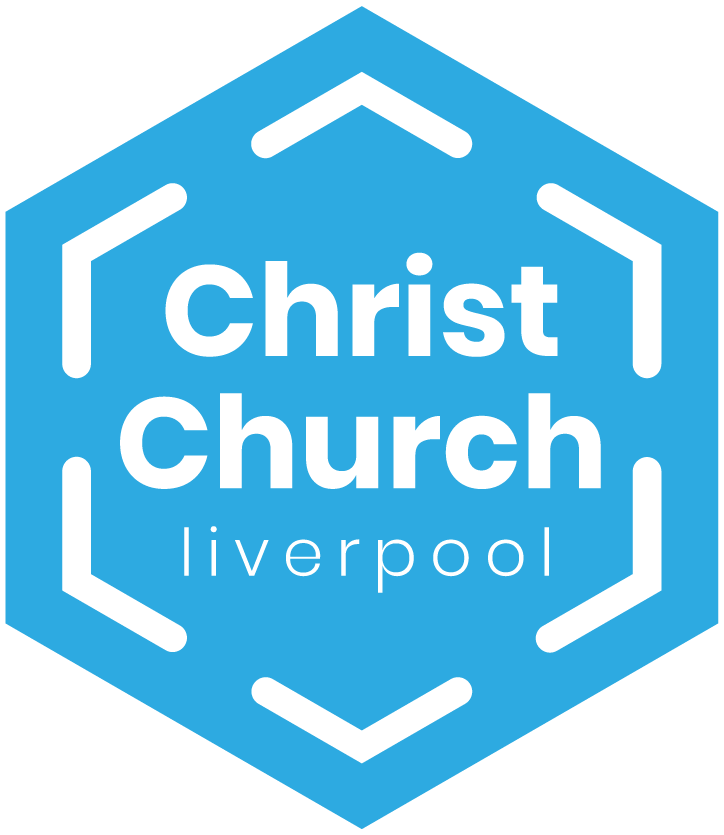 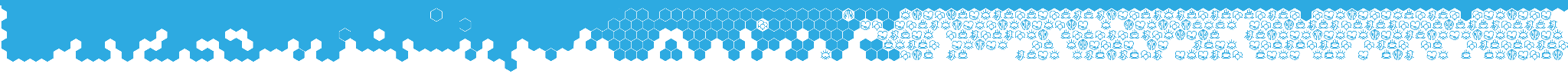 But we are not our own
19 Do you not know that your bodies are temples of the Holy Spirit, who is in you, whom you have received from God? You are not your own;  you were bought at a price. Therefore honour God with your bodies.

1 Corinthians 6
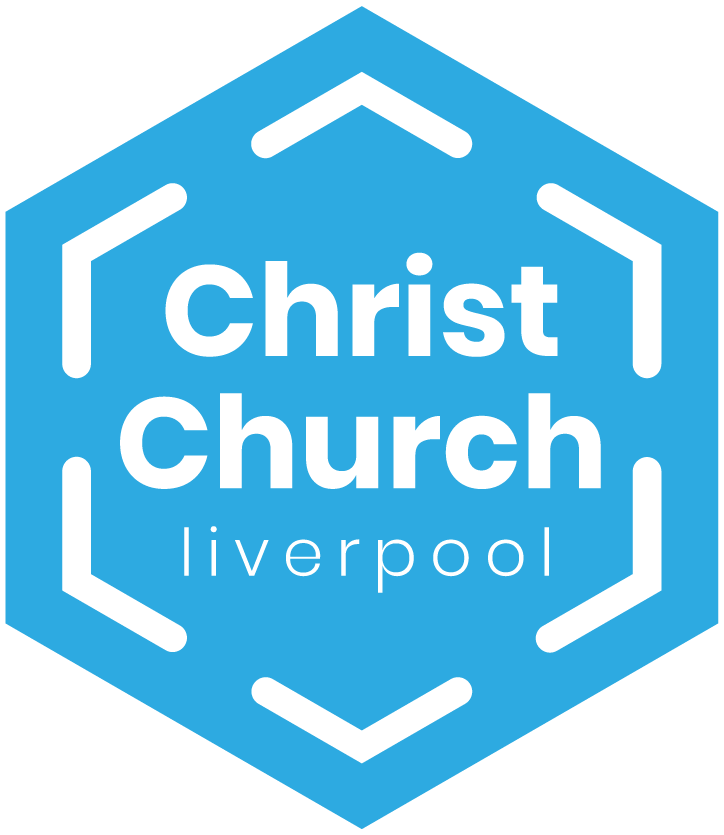 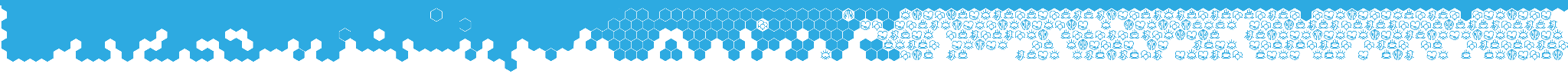 But we are not our own
A belonging, limited, life
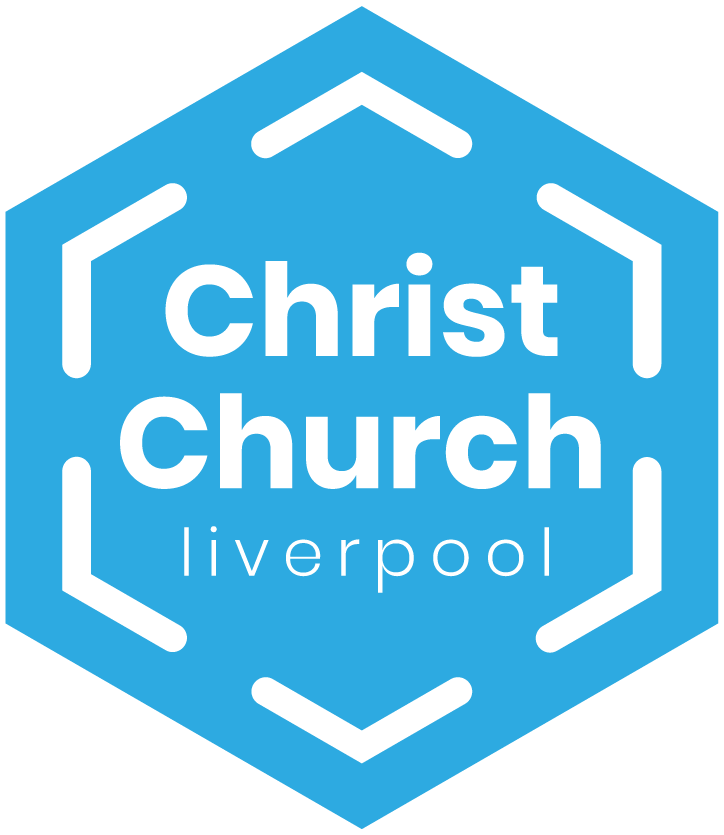